CSP.LMC on the way to Array Assembly 0.5
Ivana Novak
ivana.novak@cosylab.com
Cosylab’s profile
Powered by Cosylab
Company
Cancer therapy systems / Complex medical devices / Particle accelerators / Large telescopes / Fusion reactors / Space industry
The leading provider of turnkey software solutions and electronics for the world's most complex, precise and advanced systems
20+ years of experience 
Global team of  300+ highly skilled developers and engineers 
Exceptional expertise and innovation 
Established processes, ISO certified and IEC compliant
HQ in Europe; subsidiaries worldwide
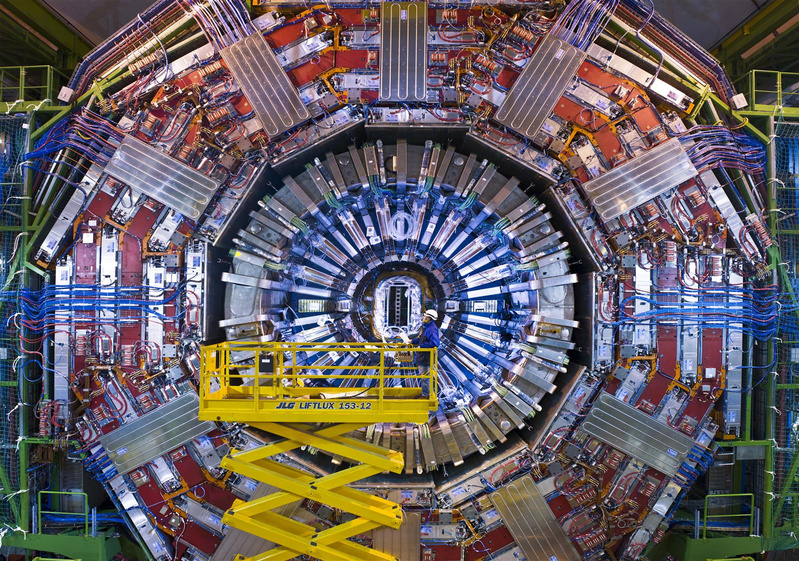 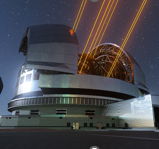 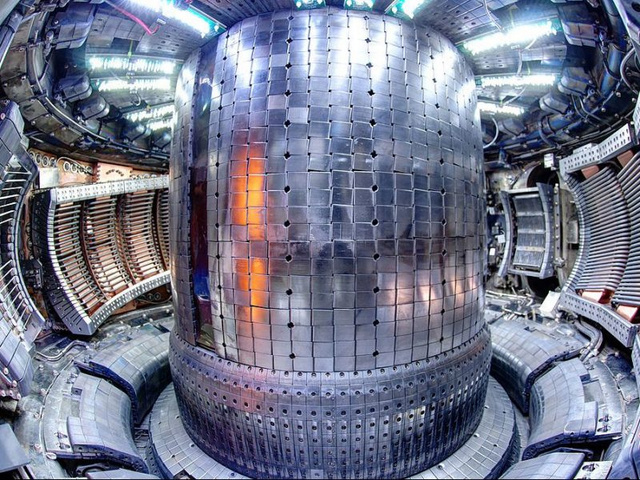 Switzerland
Slovenia HQ
Japan
China
United States
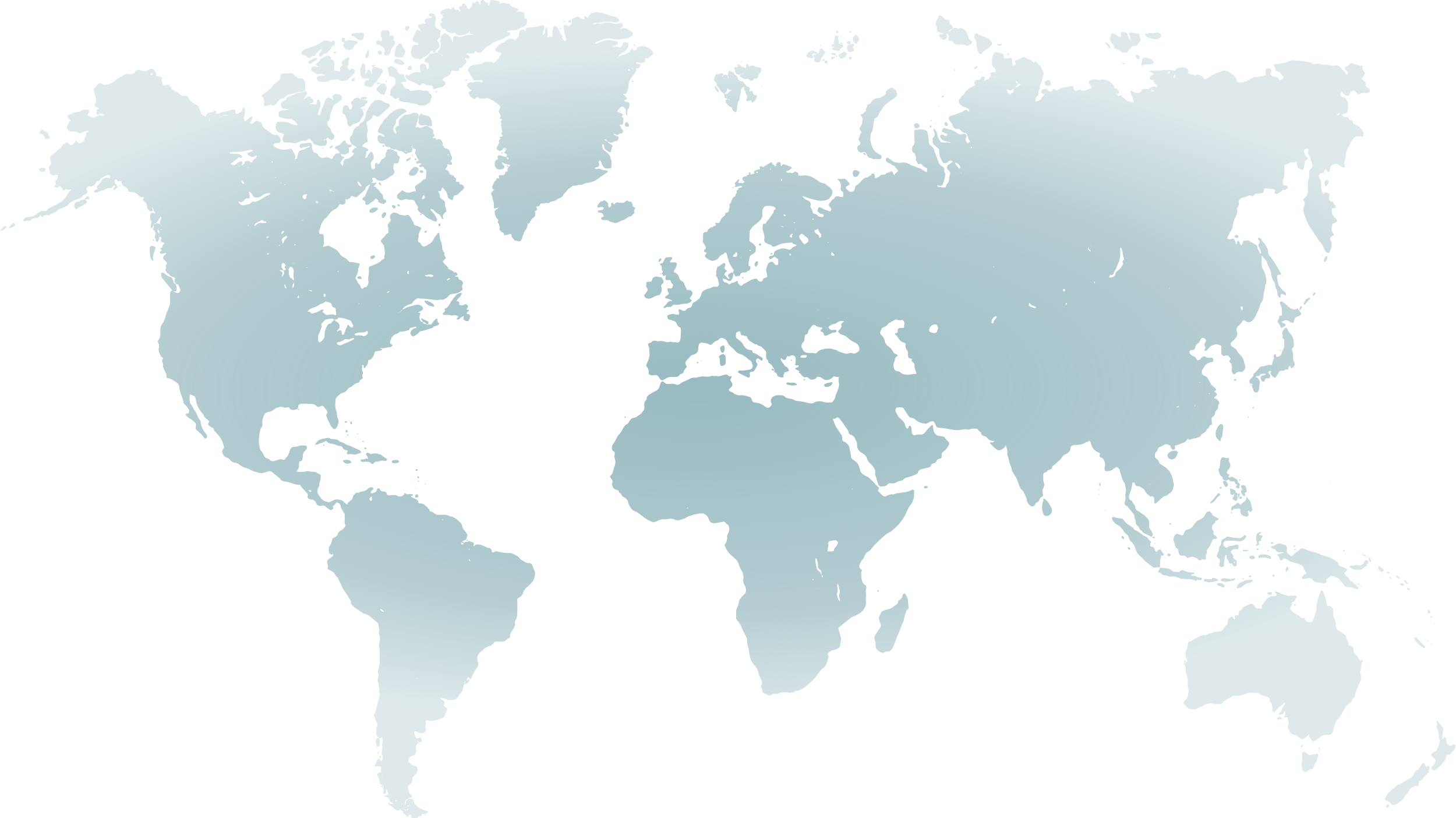 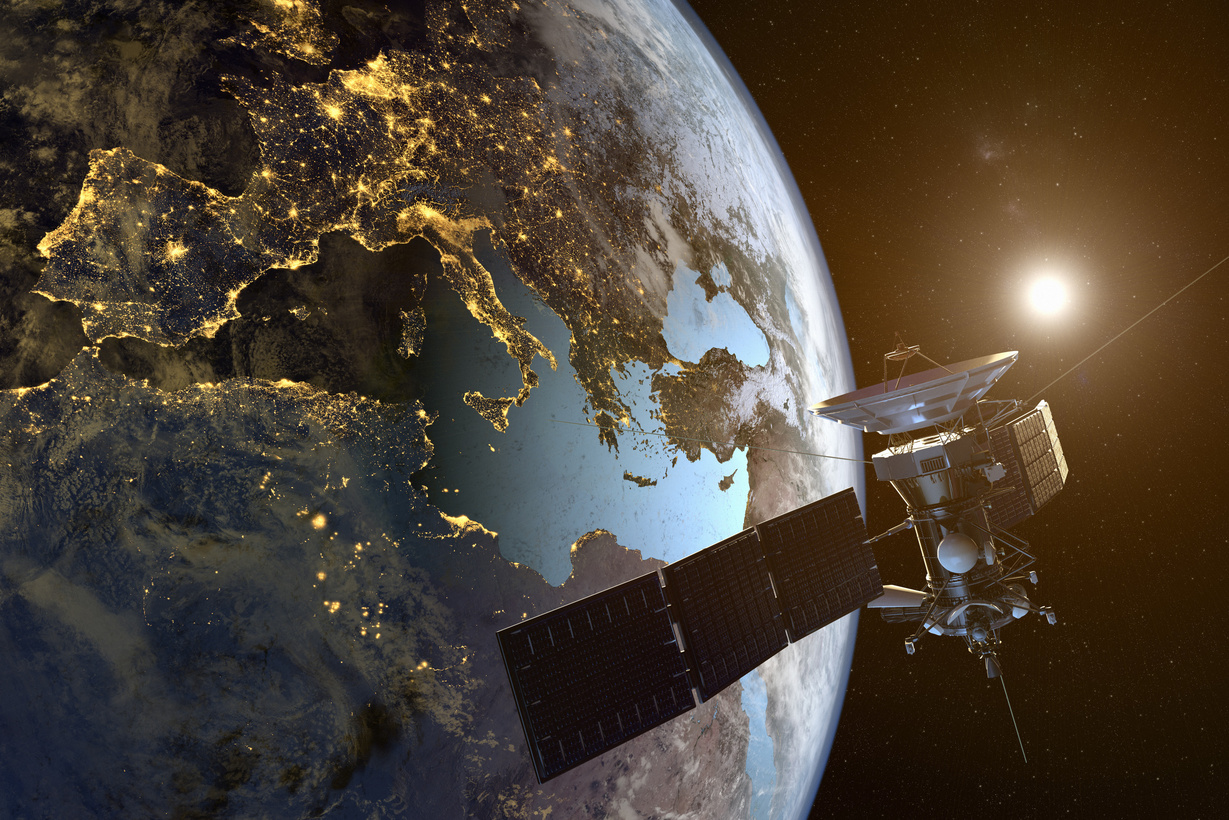 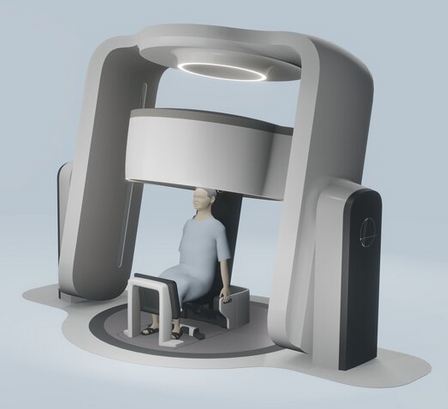 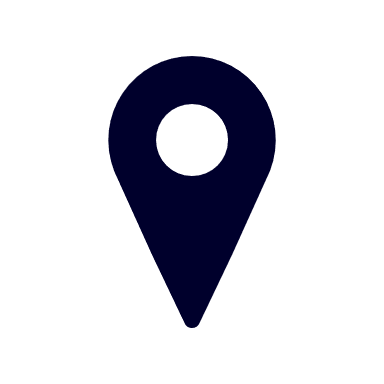 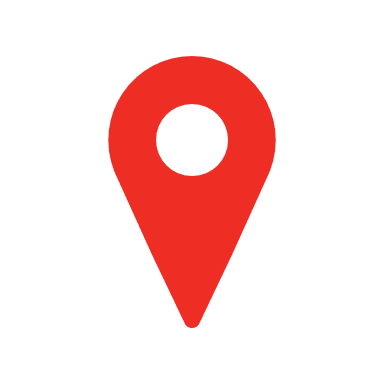 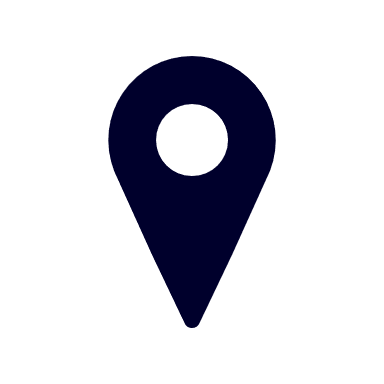 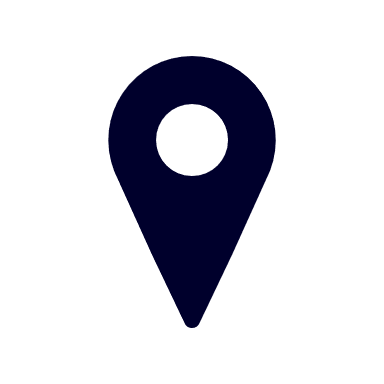 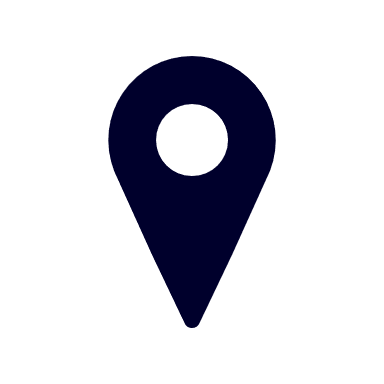 References
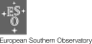 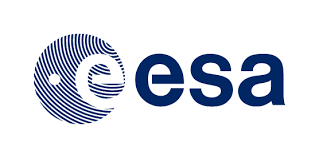 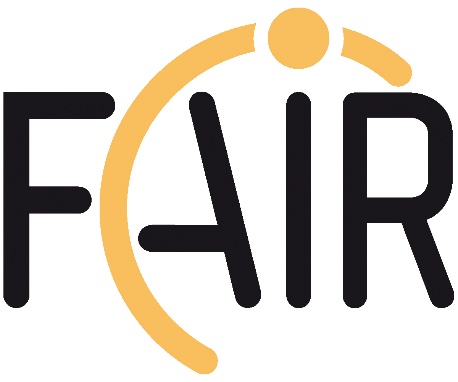 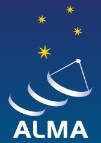 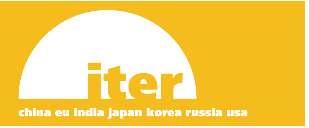 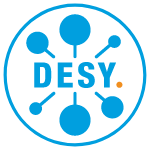 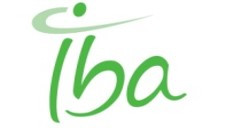 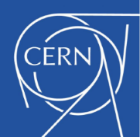 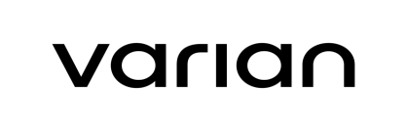 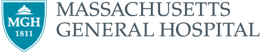 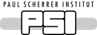 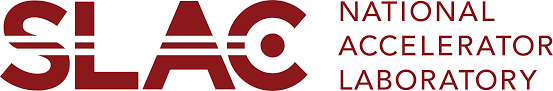 SKA Events in 2023/2024
2 FTEs within Cream team led by INAF
Funding extension – Cosylab is a software supplier until the end of construction
Reorganization of ARTs
PI21 Planning in Rome, Italy
PI22 Planning in Brugg, Switzerland
PI23 Planning in Pune, India
Visit to GMRT
Signal/Observed data

Control & Monitoring data
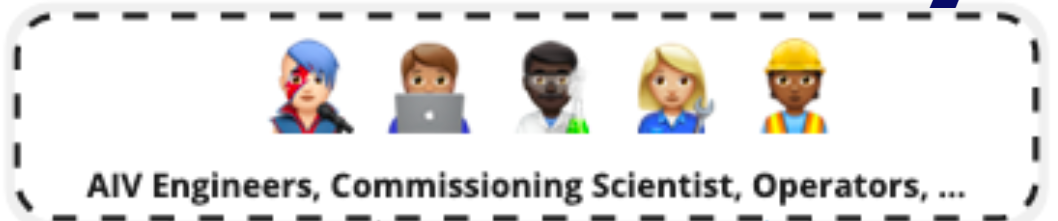 << system >>: SKA Observatory Software
Observatory Science Operations (OSO)
Infrastructure Services
Observation Data Archive
Platform Services
Configuration Management
Telescope Monitoring and Control
Engineering Data Archive
Engineering Management System
Synchronzation & Timing
SKA Regional Centre Network
MID Telescope
System ITF Test Equipment
Visibilities, Pulsar candidates...
Science Data Processor (SDP)
Central Signal Processor (CSP)
Digitized, packetised data
Dish Monitoring & Control
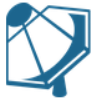 Local Monitoring & Control
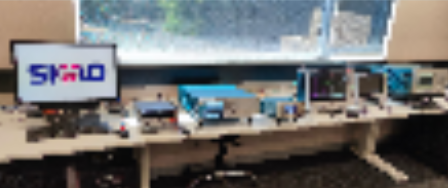 SDP Monitoring & Control
Observatory Data Products
LOW Telescope
Pulsar Search
Correlator &
Beamformer
SDP Science Workflow & Data Services
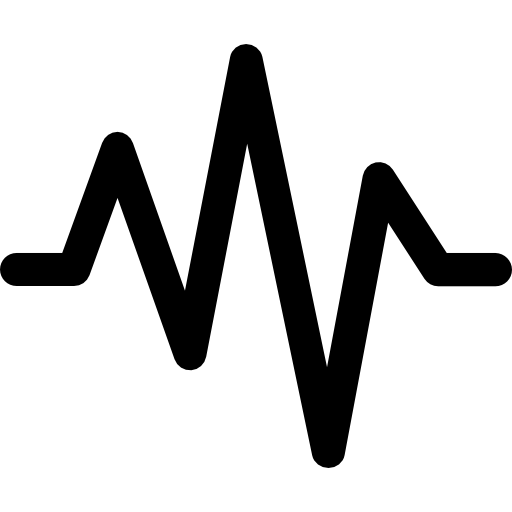 Station Beams
Low Array Monitor, Control & Calibration System (MCCS)
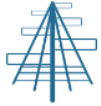 Courtesy of Marco Bartolini
Pulsar Timing
VLBI
Batch Processing
Real-Time Processing
Receptors
Analogue Hardware
Digital Hardware
Digital Hardware
Computing Equipment
Data Processing Software
HPC Computing Software
Data Processing Software
[Speaker Notes: Nongrouped]
Telescope Control System
Signal/Observed data

Control & Monitoring data
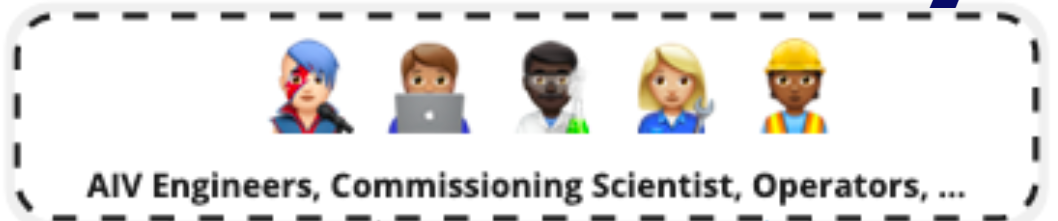 << system >>: SKA Observatory Software
Telescope Monitoring and Control
Science Data Processor (SDP)
Central Signal Processor (CSP)
LOW Telescope
Digitized, packetised data
Local Monitoring & Control
SDP Monitoring & Control
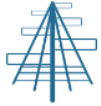 Low Array Monitor, Control & Calibration System (MCCS)
Pulsar Search
Correlator &
Beamformer
SDP Science Workflow & Data Services
Pulsar Candiates
Station Beams
Pulsar Timing
Batch Processing
Real-Time Processing
Pulsar Timing Beams
Low Array Monitor, Control & Calibration System (MCCS)
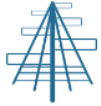 Visibilities
Digital Hardware
Computing Equipment
Data Processing Software
Receptors
Analogue Hardware
Digital Hardware
HPC Computing Software
Data Processing Software
Observatory Data Products
[Speaker Notes: Nongrouped]
Low Telescope Control System
Signal/Observed data

Control & Monitoring data
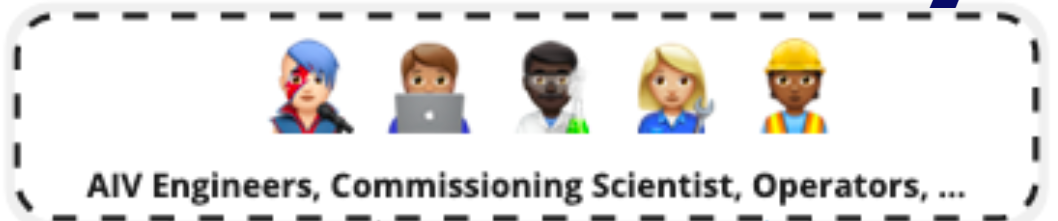 << system >>: SKA Observatory Software
Telescope Monitoring and Control
Science Data Processor (SDP)
Central Signal Processor (CSP)
LOW Telescope
Digitized, packetised data
Local Monitoring & Control
SDP Monitoring & Control
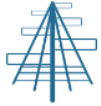 Low Array Monitor, Control & Calibration System (MCCS)
Pulsar Search
Correlator &
Beamformer
SDP Science Workflow & Data Services
Pulsar Candiates
Station Beams
Pulsar Timing
Batch Processing
Real-Time Processing
Pulsar Timing Beams
Visibilities
Digital Hardware
Computing Equipment
Data Processing Software
Receptors
Analogue Hardware
Digital Hardware
HPC Computing Software
Data Processing Software
[Speaker Notes: Nongrouped]
Observing State and Comamnds
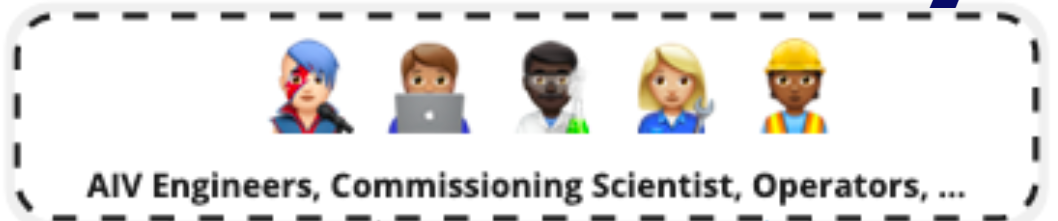 Telescope Monitoring and Control
Central Signal Processor (CSP)
Digitized, packetised data
Local Monitoring & Control
Pulsar Timing
Correlator &
Beamformer
Pulsar Timing Beams
Station Beams
Visibilities
Signal/Observed data

Control & Monitoring data
Observatory Data Products
[Speaker Notes: Nongrouped]
Low Array Assembly 0.5
Signal/Observed data

Control & Monitoring data
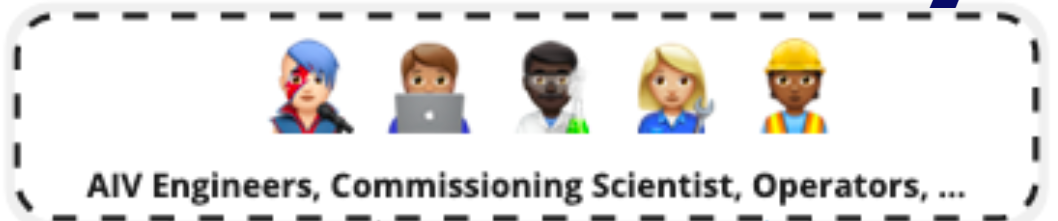 << system >>: SKA Observatory Software
Telescope Monitoring and Control
Science Data Processor (SDP)
Central Signal Processor (CSP)
LOW Telescope
Digitized, packetised data
Local Monitoring & Control
SDP Monitoring & Control
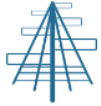 Low Array Monitor, Control & Calibration System (MCCS)
Correlator &
Beamformer
Pulsar Timing
SDP Science Workflow & Data Services
Station Beams
Pulsar Timing Beams
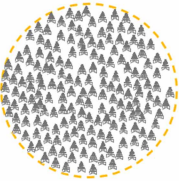 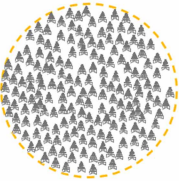 Batch Processing
Real-Time Processing
Visibilities
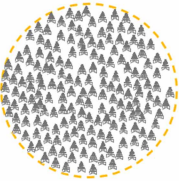 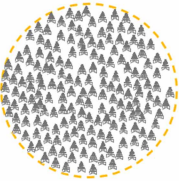 Digital Hardware
Computing Equipment
Data Processing Software
Receptors
Analogue Hardware
Digital Hardware
HPC Computing Software
Data Processing Software
Observatory Data Products
[Speaker Notes: Nongrouped]
Integration of CSP LOW: CSP-LMC+CBF+PST
At LOW PSI  in Australia
Test with 
hardware in the loop
complete real-time signal chain
Performed by Perentie team in LOW demo on 22.8.
With the objective of giving integration teams the ability to configure and execute multiple scans for visibilities and/or PST
CSP.LMC Taranta Dashboard
Steps
Central Signal Processor (CSP)
Steps to produce data

Turn the system on
Assign resources
Configure resources
Start a scan
LMC
Controller
Subarray 1
To-Do

TMC not integrated yet - delay polynomials simulated, CSP.LMC entrypoint
CNIC (SPS)
Some manual steps accessing low level devices directly
PST
CBF
Delay polynomial simulator
Controller
Subarray 1
Beam 1
Processor
Allocator
CNIC
Connector
Observatory Data Products
[Speaker Notes: Nongrouped]
Integration of CSP LOW: CSP-LMC+CBF+PST - setup
Configuration:
Subarray 1
Station Beam 1
6 Stations - #18, 34, 21 42, 54, 72
1 SPS Channel
#100 for CBF configuration
Frequency = 78,125,000 Hz for PST 
PST beam #1
CNIC station source
Time set to 13180 seconds after SKA Epoch (~3 hours 40 minutes)
Station Direction RA: 2h30m00 Dec: -26d49m50 
PST beam direction RA: 2h30m00 Dec: -21d49m50 
Repeating time gating: 9216 SPS samples on, 9216 off
Assign Resources Command
Central Signal Processor (CSP)
LMC
Controller
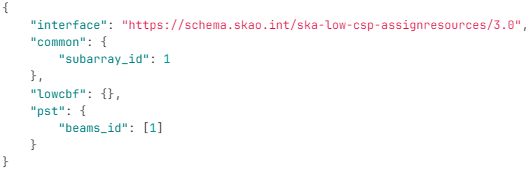 Subarray 1
PST
CBF
Delay polynomial simulator
Controller
Assign Resources
Subarray 1
Beam 1
Processor
Allocator
CNIC
Connector
Observatory Data Products
[Speaker Notes: Nongrouped]
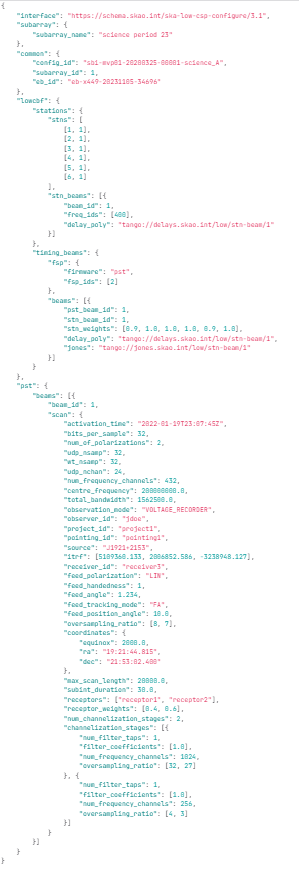 Configure Command
Central Signal Processor (CSP)
LMC
Controller
Subarray 1
PST
CBF
Delay polynomial simulator
Controller
Configure
Subarray 1
Beam 1
Processor
Allocator
CNIC
Connector
Observatory Data Products
[Speaker Notes: Nongrouped]
Scan Command
Central Signal Processor (CSP)
LMC
Controller
Subarray 1
Scan
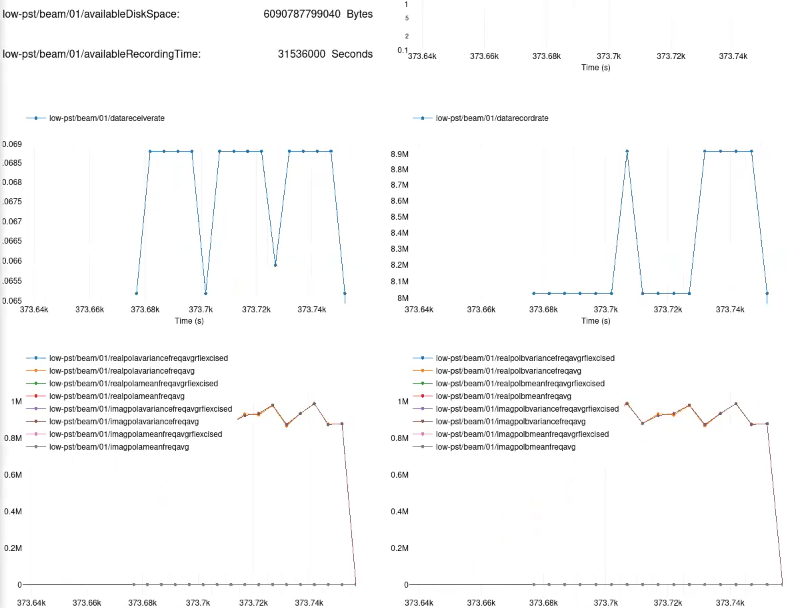 PST
CBF
Delay polynomial simulator
Controller
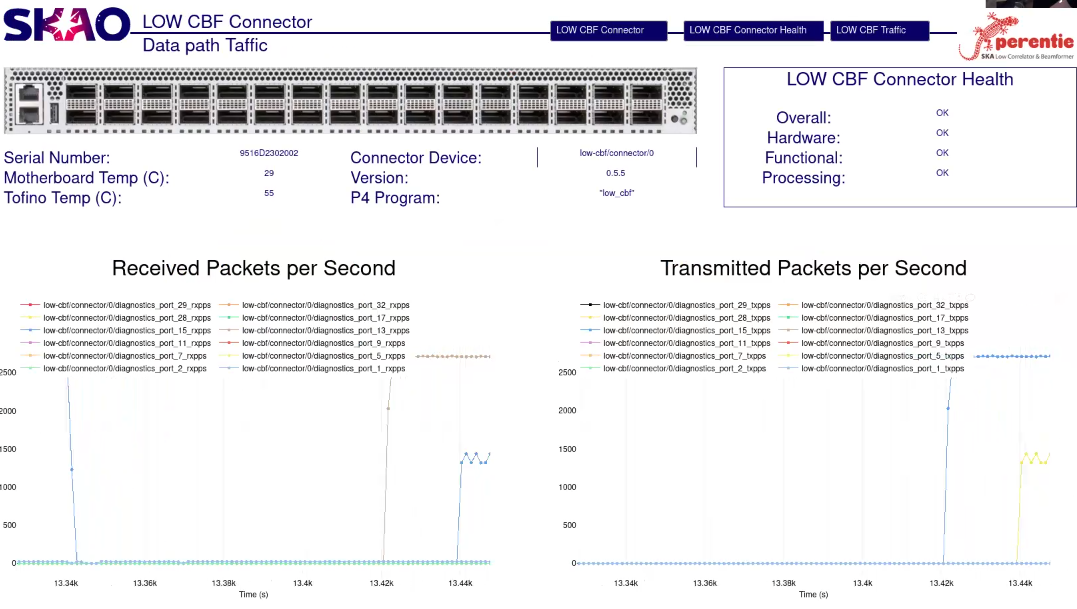 Subarray 1
Beam 1
Processor
Allocator
CNIC
Connector
Observatory Data Products
[Speaker Notes: Nongrouped]
CNIC generates data
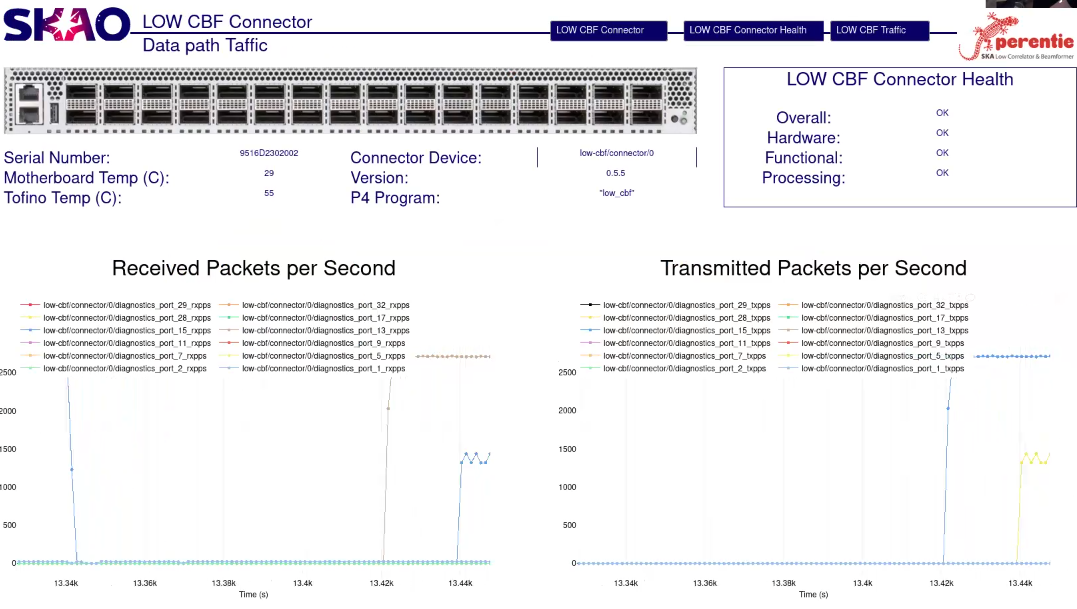 PST receives data
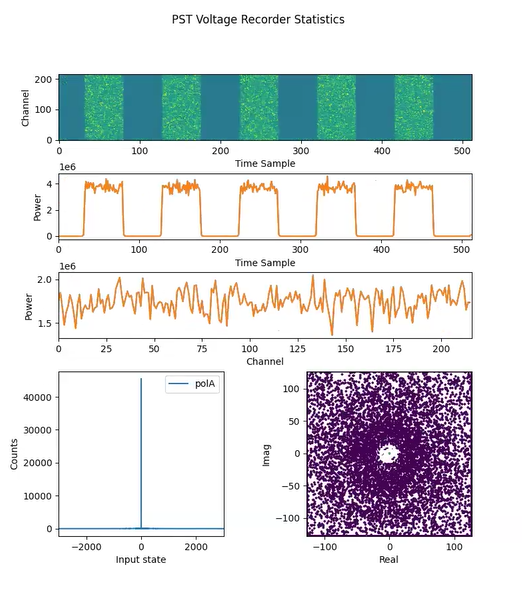 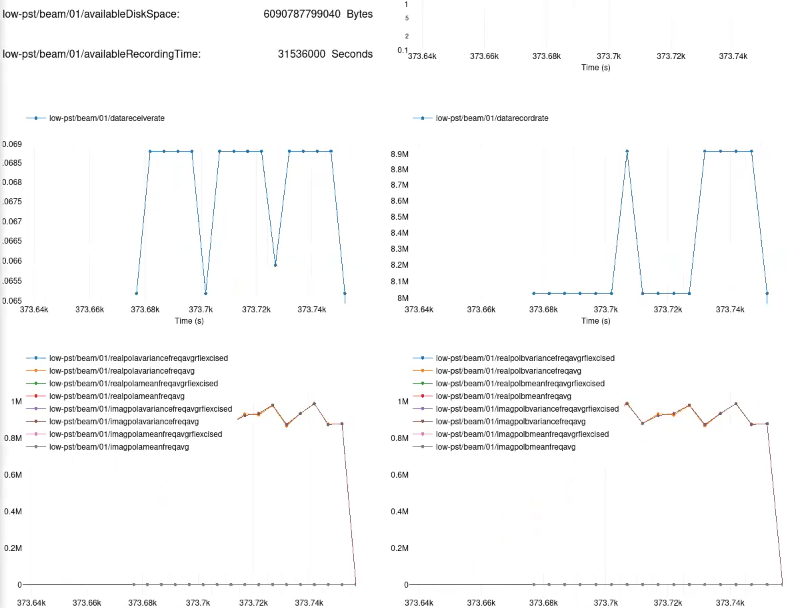 ...and stores it!
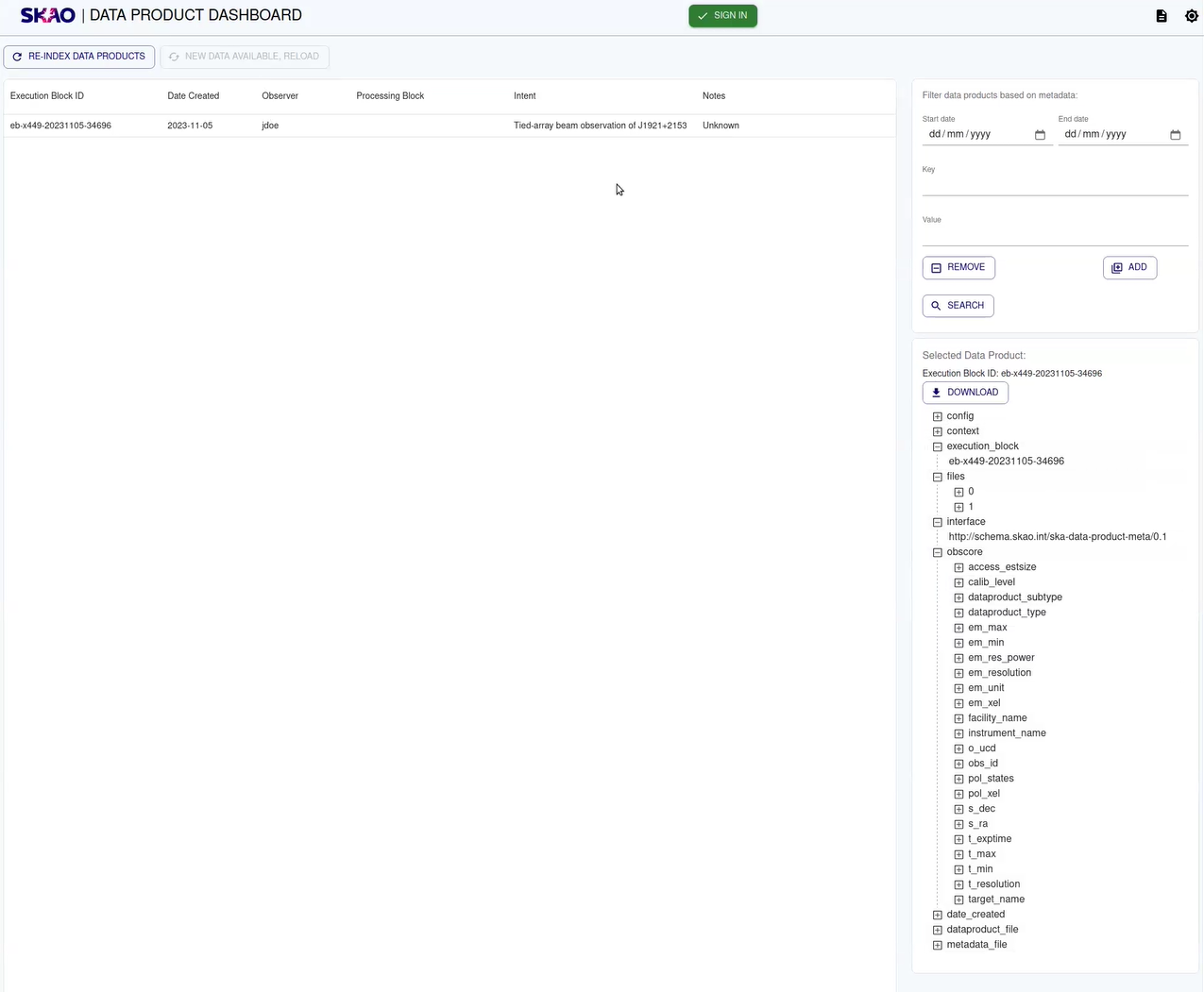 Next step
Telescope Monitoring and Control
Central Signal Processor (CSP)
LMC
Controller
Subarray 1
PST
CBF
Delay polynomial simulator
Controller
Subarray 1
Beam 1
Processor
Allocator
CNIC
Connector
Observatory Data Products
[Speaker Notes: Nongrouped]
Other work
ensuring continuous compatibility with interfacing systems
development of new functionalities
pairwise testing with TMC
Monitoring features
Articles:

ICALEPCS 2023: Strategy and Tools to Test Software in the SKA Project: The CSP.LMC Case 
SPIE  2024: Enhancing SKA software testing through data mining strategies
MID: integration in MID ITF
HW
With TMC as well
Ivana Novak
Ivana.novak@cosylab.com